D21 – Bellringer!
Get together with 2-3 other people, and start discussing your game ideas. Let the other students chime in with their ideas, and use this as a session to improve your game! (15 min)
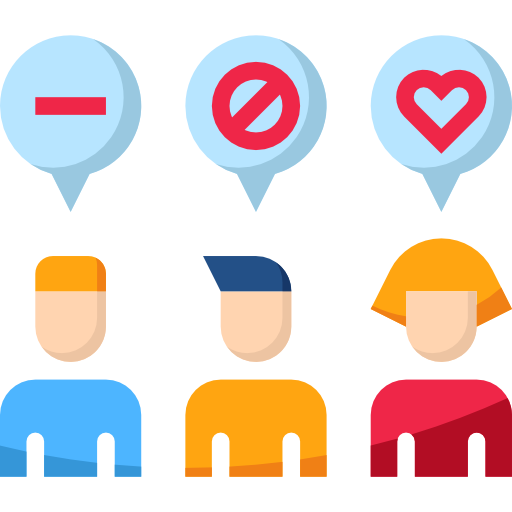 Overview:
Goals for today:
Understand the different mindsets that exist as a game player and as a game designer
Recall the various assignments we are completing, specifically the next ones: Part IIIA, B and C
Players vs. Designers
Both of these groups of people look at games in very different ways. Let’s read a bit about it:
Turn to pg. 61, and read the information (3 min)
Discussion Questions:
The following question would be asked by a player or designer? Explain:
“What are some cool things I can earn in this game?”
“Does each player have a fair shot at winning?”
“Is the game too complicated, or is it too simple?”
Options A, B & C:
Review: 
Option A: Interview a Game Designer: I’ll have a few game designers that I have invited come and speak with our class, so you could accomplish this then. Dates remain TBD. Reflection about experience typed.
Option B: Gaming Night Attendence & Reflection: I want you to go out and meet up with some of your fellow Gaming Nerds! Visit two events, and then type up a reflection about the experience!
Option C: Commission an Artist: This one you can do with help from some artist students here at Merit (TBD), or with help from a friend or other artist you know. Reflection about experience due, typed.
Brainstorm Activity
Time to consider games!
As a group (I’ll assign you), you’ll sit down at your table, and begin to think of some ideas for your game. You will have 10 minutes each for every person in the group (30 minutes total). 
Spend about 2-3 minutes explaining what you need help with, and the rest of the time get ideas from your classmate.
If you haven’t figured it out by now, you REALLY need to get a solid idea about your game figured out…and fast! The next few weeks are going to fly by!
D22 – Bellringer!
Get together with the same group as before (beginning of last class) and continue discussing your game ideas. Share what you’ve changed since last time, and use this as a session to improve your game! (15 min)
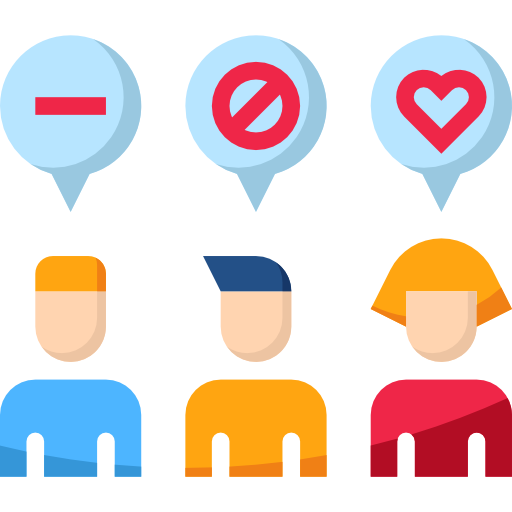 Overview:
Goals for today:
Continue developing and getting feedback from and about your game.
Understand the importance and liabilities of Intellectual Property; how it protects and limits you.
Intellectual Property
This is a crazy thing, and a bit complex, but in order to protect your ideas, characters, etc., you’ll want to understand Intellectual Property
What do you think? IP good or bad?
Why might it matter to you as a game designer?
Reminders:
The rest of the class time is yours. Review the assignments you have been given, and continue working on your Designer’s Notebook. You should have one mostly complete by the end of class today.
Otherwise, continue brainstorming with other students!